ЗАДЕРЖКА ПСИХИЧЕСКОГОРАЗВИТИЯ У РЕБЕНКА  ДОШКОЛЬНОГО ВОЗРАСТА
МАДОУ «Детский сад № 25»
учитель-дефектолог
 Пелевина Т.А.
ЧТО ТАКОЕ  ЗПР
Заде́ржка психи́ческого разви́тия (сокр. ЗПР) — нарушение нормального темпа психического развития, когда отдельные психические функции (память, внимание,  мышление, эмоционально-волевая сфера) отстают в своём развитии от принятых психологических норм для данного возраста.
       ЗПР относится к разряду слабовыраженных отклонений в психическом развитии и занимает промежуточное место между нормой и патологией. 
       Дети с задержкой психического развития не имеют таких тяжелых отклонений в развитии, как умственная отсталость, первичное недоразвитие речи, слуха, зрения, двигательной системы. 
        Основные трудности, которые они испытывают, связаны прежде всего с социальной (в том числе школьной) адаптацией и обучением.
ОСОБЕННОСТИ РАЗВИТИЯ ДЕТЕЙ С ЗПР
У каждого отдельно взятого ребенка ЗПР может проявляться по-разному и отличаться и по времени, и по степени проявления. Но, несмотря на это, можно  выделить круг особенностей развития, характерных для большинства детей с ЗПР:
НЕЗРЕЛОСТЬ ЭМОЦИОНАЛЬНО-ВОЛЕВОЙ СФЕРЫ - иначе говоря, такому ребенку очень сложно сделать над собой волевое усилие, заставить себя выполнить что-либо. А отсюда неизбежно появляются нарушения внимания: его неустойчивость, сниженная концентрация, повышенная отвлекаемость. 
НЕСФОРМИРОВАННОСТЬ  ВОСПРИЯТИЯ - выражается в затруднении построения целостного образа. Например, ребенку может быть сложно узнать известные ему предметы в незнакомом ракурсе. Такая структурность восприятия является причиной недостаточности, ограниченности, знаний об окружающем мире. Также страдает скорость восприятия и ориентировка в пространстве
НЕСФОРМИРОВАННОСТЬ ПОЗНАВАТЕЛЬНОГО ПРОЦЕССА ПАМЯТЬ – детям с трудом удается запомнить и воспроизвести пройденный материал.
Несформированность всех форм мышления, в большей степени страдает словесно-логическое мышление.
     К началу школьного обучения дети с ЗПР не владеют в полной мере всеми необходимыми для выполнения школьных заданий интеллектуальными операциями (анализ, синтез, обобщение, сравнение всех форм мышления.
Нарушение внимания: чаще всего выражена неустойчивость, сниженная концентрация, повышенная отвлекаемость и утомляемость. Нарушения внимания могут сопровождаться повышенной двигательной и речевой активностью.
Нарушение речевых процессов: ЗПР практически всегда  сопряжена с проблемами речи, связанными в первую очередь с темпом ее развития. Наблюдаются такие проблемы как: 
ограниченность словаря;
недостаточно сформирован грамматический строй речи, 
Нарушение звукопроизношения, звукоразличения, а также в низкий уровень речевой активности.
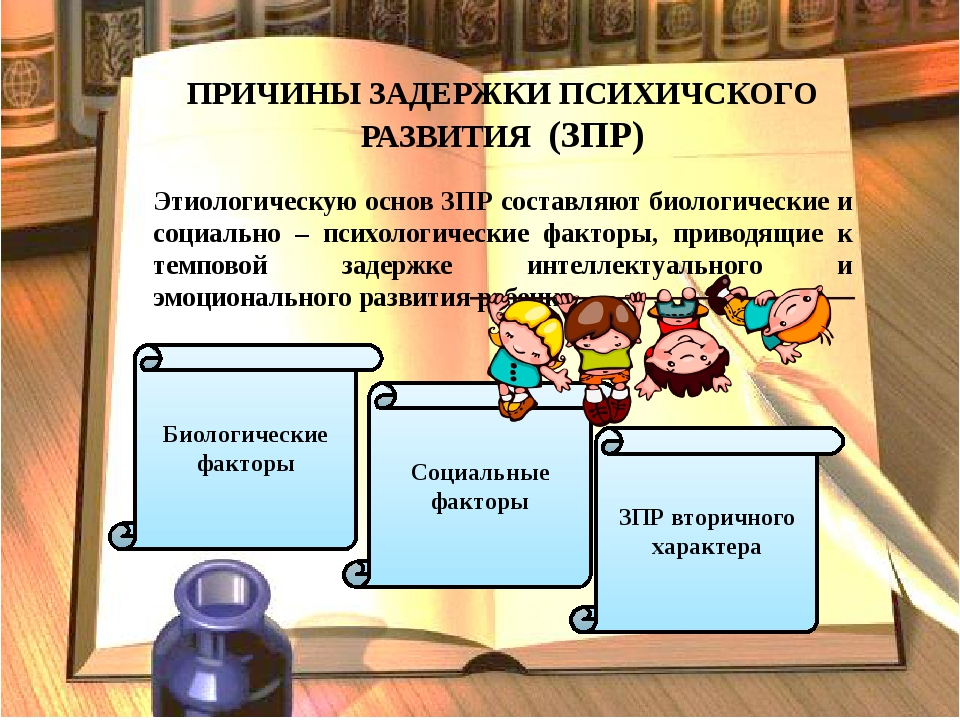 ПРИЧИНЫ ЗАДЕРЖКИ ПСИХИЧЕСКОГО РАЗВИТИЯ
ОСНОВНЫЕ ПОДХОДЫ К ОРГАНИЗАЦИИ УЧЕБНОГО ПРОЦЕССА ДЛЯ ДЕТЕЙ С ЗПР
Подбор заданий, максимально возбуждающих активность ребенка, пробуждающие у него потребность в познавательной деятельности, требующих разнообразной деятельности.
 Приспособление темпа изучения учебного материала и методов обучения к уровню развития детей с ЗПР.
 Индивидуальный подход . 
Сочетание коррекционного обучения с лечебно-оздоровительными мероприятиями.
 Постоянное использование наглядности, наводящих вопросов.
 Использование поощрений, повышение самооценки ребенка, укрепление в нем веры в свои силы. 
Использование заданий с опорой на образцы, доступных инструкций .
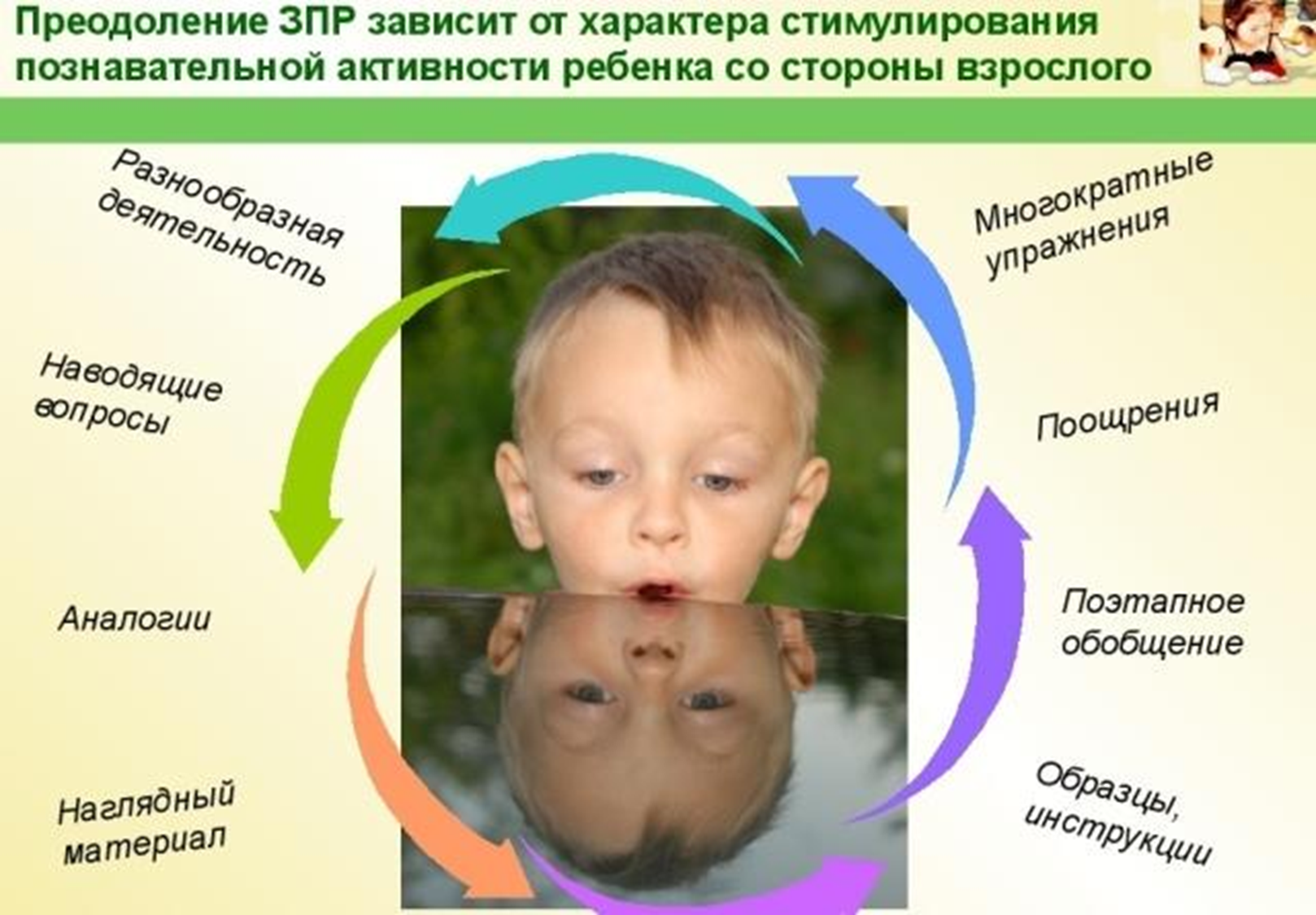 МЕТОДИЧЕСКИЕ РЕКОМЕНДАЦИИ ДЛЯ РОДИТЕЛЕЙ ДЕТЕЙ С ЗАДЕРЖКОЙ ПСИХИЧЕСКОГО РАЗВИТИЯ
Успех коррекционного обучения во многом определяется тем, насколько четко организована преемственность в работе учителя – дефектолога, воспитателей и родителей.
Необходимо дома  закреплять изученный материал в детском саду. Для этого задаются домашние задания на повторение изученной темы.
Первоначально задания выполняются ребенком с активной помощью родителя, постепенно приучая ребенка к самостоятельности.
Не следует спешить, показывая, как нужно выполнять задание. Помощь должна носить своевременный и разумный характер.
Время занятий (15 – 20 мин.) должно быть закреплено в режиме дня. Занятия должны быть непродолжительными, не вызывать утомления и пресыщения.
Занятия должны носить занимательный характер.
Закрепление знаний может проводиться во время прогулок, поездок, по дороге в детский сад. Но некоторые виды занятий требуют обязательной спокойной деловой обстановки, а также отсутствия отвлекающих факторов.
Необходимо разнообразить формы и методы проведения занятия, чередовать занятия по развитию речи с заданиями по развитию внимания, памяти, мышления…
 Необходимо придерживаться единых требований, которые предъявляются ребенку.
 Будьте терпеливы с ребенком, доброжелательны, но достаточно требовательны.
 Отмечайте малейшие успехи, учите ребенка преодолевать трудности.
Своевременно консультируйтесь и проводите лечение детей у врачей, к которым направляет учитель – дефектолог.